The LHCb Experiment Control System:
Automation concepts & tools
LHCb Experiment
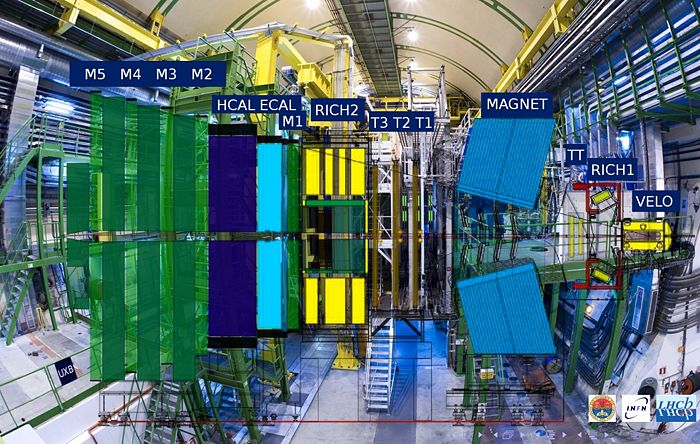 LHCb is one of the four LHC experiments
Specialized in detecting differences between matter and anti-matter
Several sub-detectors
p-p collisions every 25 ns
Collected by a large Data Acquisition System
Filtered by the Trigger System (~1500 PCs)
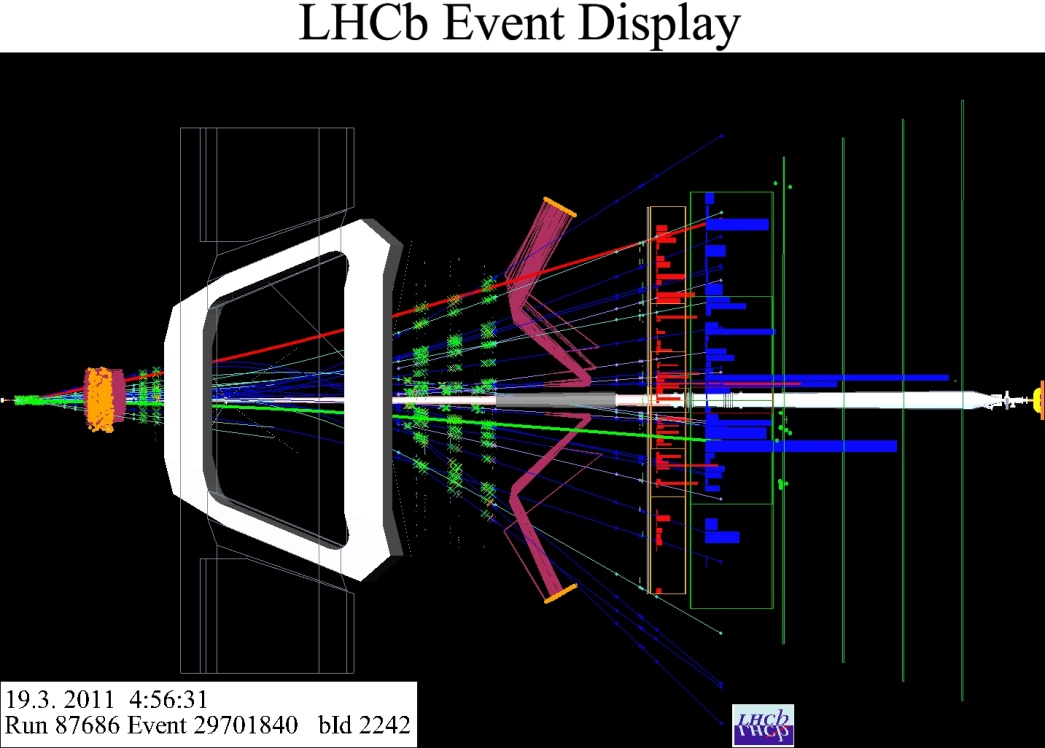 2
The Experiment Control System
Is in charge of the Control and Monitoring of all areas of the experiment
DCS Devices (HV, LV, GAS, Cooling, etc.)
Detector Channels
L0
TFC
Front End Electronics
Readout Network
Experiment Control System
HLT Farm
Storage
Monitoring Farm
DAQ
External Systems (LHC, Technical Services, Safety, etc)
3
[Speaker Notes: In charge of the Control and Monitoring of:
Data Acquisition System
FE Electronics, Readout, Event Building, etc.
Timing and Trigger Systems
Timing & Fast Control (TFC)
L0 Trigger
High Level Trigger Farm
Detector Control System
Gas, High Voltages, Low Voltages, Temperatures...
Experimental Infrastructure
Cooling, Ventilation, Electricity distribution, ...
Interaction with the outside world
Magnet, Accelerator system, Safety system, etc.]
Some Requirements
Large number of devices/IO channels
 Need for Distributed Hierarchical Control
De-composition in Systems, sub-systems, … , Devices
Local decision capabilities in sub-systems
Large number of independent teams and very different operation modes
 Need for Partitioning Capabilities (concurrent usage)
High Complexity & Non-expert Operators
 Need for Full Automation of:
Standard Procedures
Error Recovery Procedures
 And for Intuitive User Interfaces
4
Design Steps
In order to achieve an integrated System:
Promoted HW Standardization (so that common components could be re-used)
Ex.: Mainly two control interfaces to all LHCb electronics
Credit Card sized PCs (CCPC) for non-radiation zones
A serial protocol (SPECS) for electronics in radiation areas
Defined an Architecture
That could fit all areas and all aspects of the monitoring and control of the full experiment
Provided a Framework
An integrated collection of guidelines, tools and components that allowed the development of each sub-system coherently in view of its integration in the complete system
5
ECS
INFR.
DCS
TFC
DAQ
HLT
LHC
…
SubDet1DCS
SubDet2DCS
SubDetNDCS
SubDet1DAQ
SubDet2DAQ
SubDetNDAQ
SubDet1LV
SubDet1TEMP
SubDet1GAS
SubDet1FEE
SubDet1RO
…
LVDev1
LVDev2
LVDevN
FEEDev1
FEEDev2
FEEDevN
Generic SW Architecture
…
Status & Alarms
Commands
Legend:
ControlUnit
DeviceUnit
…
6
The Control Framework
The JCOP* Framework is based on:
SCADA System - PVSSII for:
Device Description (Run-time Database)
Device Access (OPC, Profibus, drivers) +DIM
Alarm Handling (Generation, Filtering, Masking, etc)
Archiving, Logging, Scripting, Trending
User Interface Builder
Alarm Display, Access Control, etc. 
SMI++ providing:
Abstract behavior modeling (Finite State Machines)
Automation & Error Recovery (Rule based system)
* – The Joint COntrols Project (between the 4 LHC exp. and the CERN Control Group)
Device Units
Control Units
7
Device Units
DeviceUnit
Provide access to “real” devices:
The FW provides interfaces to all necessary types of devices:
LHCb devices: HV channels, Read Out boards, Trigger processes running in the HLT farm or Monitoring tasks for data quality, etc.
External devices: the LHC, a gas system, etc.
Each device is modeled as a Finite State Machine:
It’s main interface to the outside world is a “State” and a (small) set of “Actions”.
8
Hierarchical control
ControlUnit
Each Control Unit:
Is defined as one or more Finite State Machines
It’s interface to outside is also a state and actions
Can implement rules based on its children’s states
In general it is able to:
Include/Exclude children (Partitioning)
Excluded nodes can run is stand-alone
Implement specific behaviour& Take local decisions
Sequence & Automate operations
Recover errors
User Interfacing
Present information and receive commands
DCS
…
TrackerDCS
MuonDCS
MuonLV
MuonGAS
9
FW – Graphical Editor
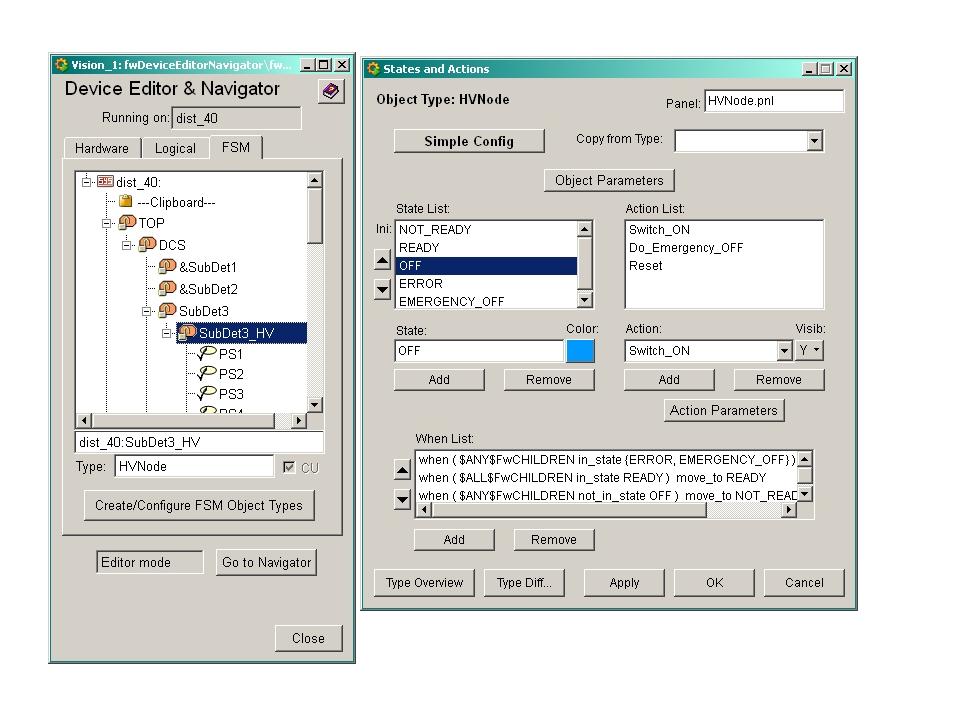 SMI++ObjectsStates &Actions
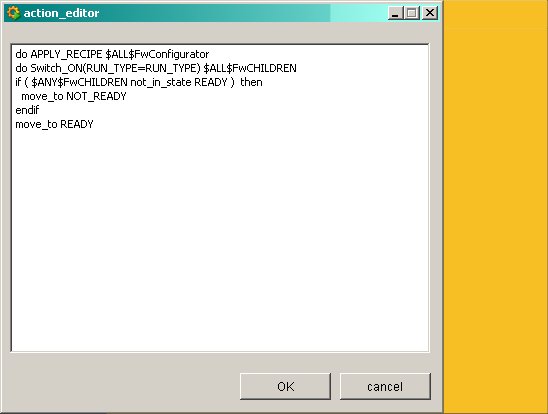 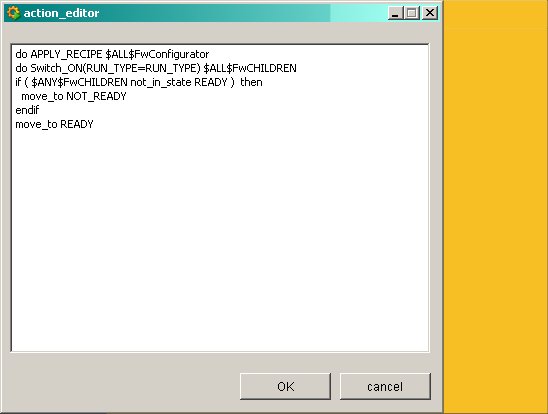 Parallelism, Synchronization
Asynchronous Rules
10
FW - Run-Time
Dynamically generated operation panels(Uniform look and feel)
Configurable User Panelsand Logos
“Embedded” standard partitioning rules:
Take
Include
Exclude
Etc.
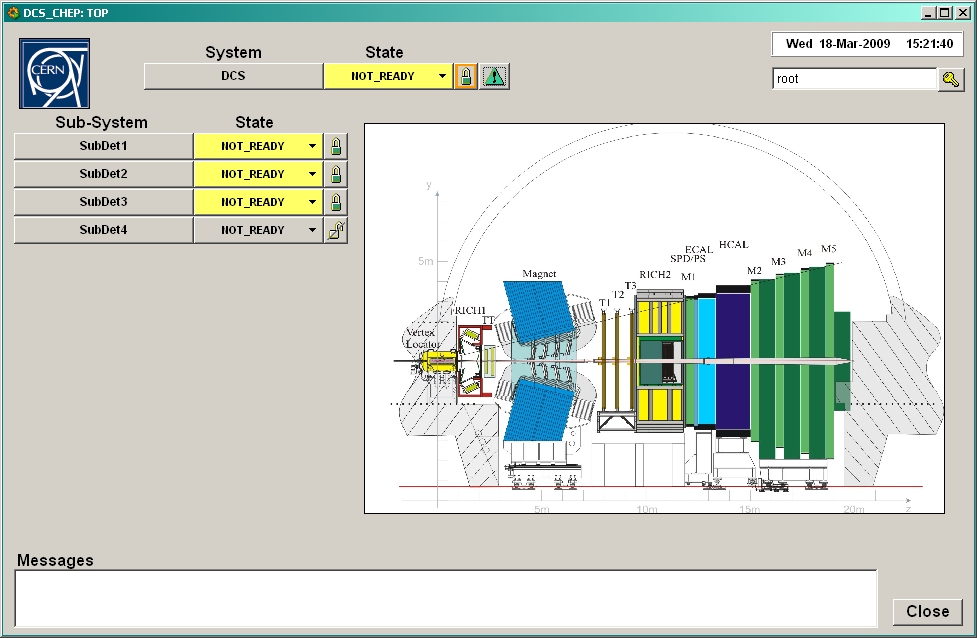 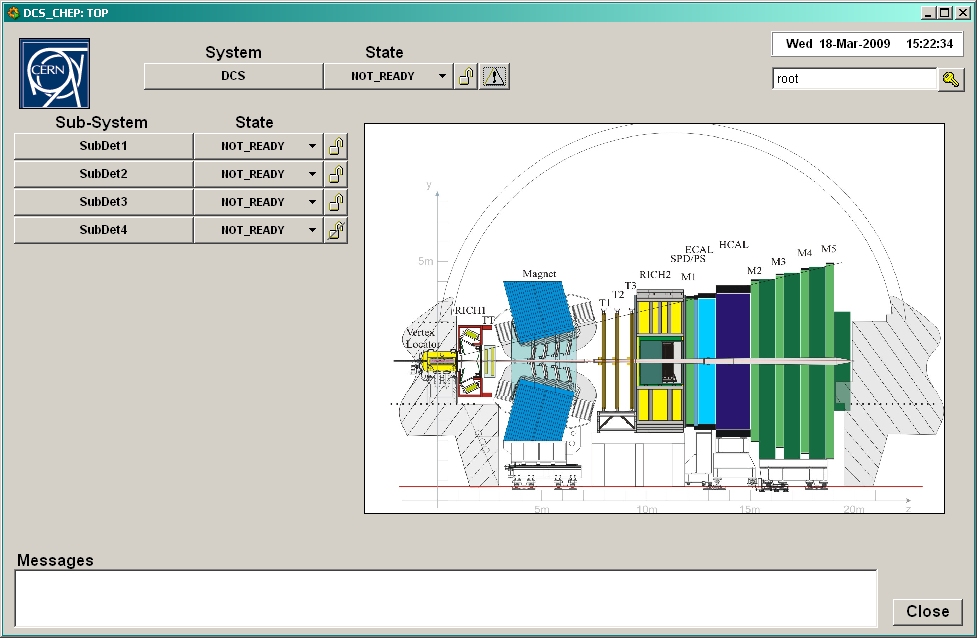 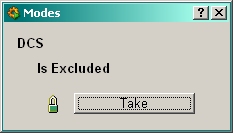 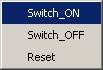 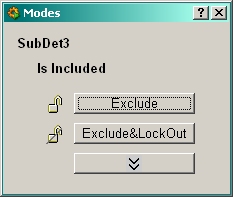 11
Recover
ERROR
UNKNOWN
NOT_READY
Recover
Configure
Recover
Switch_OFF
ERROR
NOT_READY
ERROR
NOT_READY
CONFIGURING
OFF
OFF
Reset
Go_STANDBY1
RAMPING_STANDBY1
READY
Switch_ON
Switch_OFF
STANDBY1
READY
Start
Stop
Go_STANDBY2
RAMPING_STANDBY2
RUNNING
STANDBY2
Go_READY
RAMPING_READY
READY
Operation Domains
DCS DomainEquipment operation related to a running period (Ex: GAS, Cooling)
HV DomainEquipment operation related to the LHC State (Ex: High Voltages)
DAQ DomainEquipment operation related to a “RUN” (Ex: RO board, HLT process)
FSM templates distributed to all Sub-detectors
All Devices and Sub-Systems have been implemented using one of these templates
12
ECS - Automation
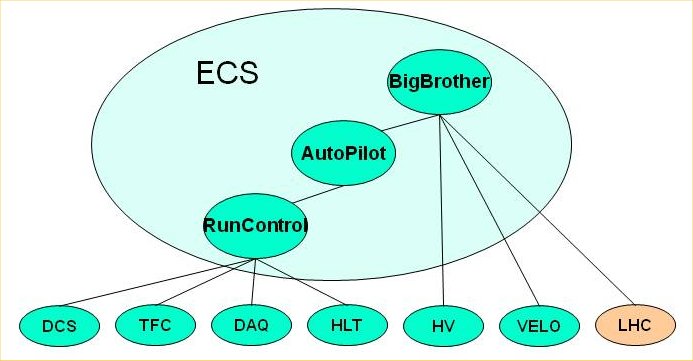 Some Examples:
HLT Control (~1500 PCs)
Automatically excludes misbehaving PCs (within limits)
Can (re)include PCs at run-time (they get automatically configured and started)
RunControl
Automatically detects and recovers SubDetector desynchronizations
Can Reset SDs when problems detected by monitoring
AutoPilot
Knows how to start and keep a run going from any state.
BigBrother
Based on the LHC state:
Controls SD Voltages
VELO Closure
RunControl
13
Run Control
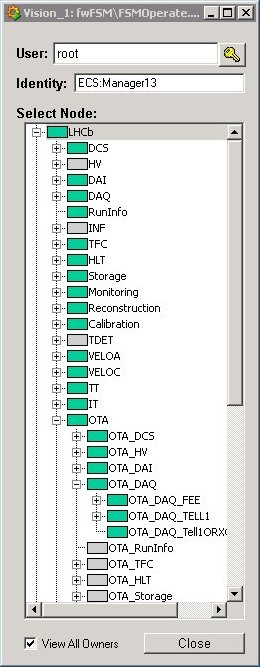 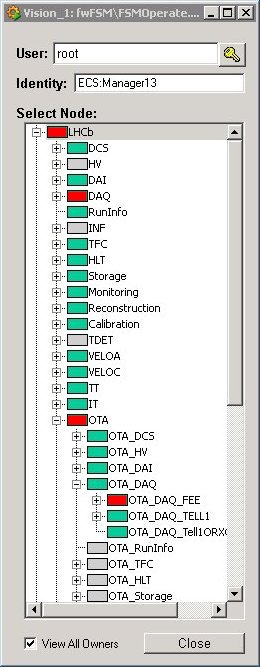 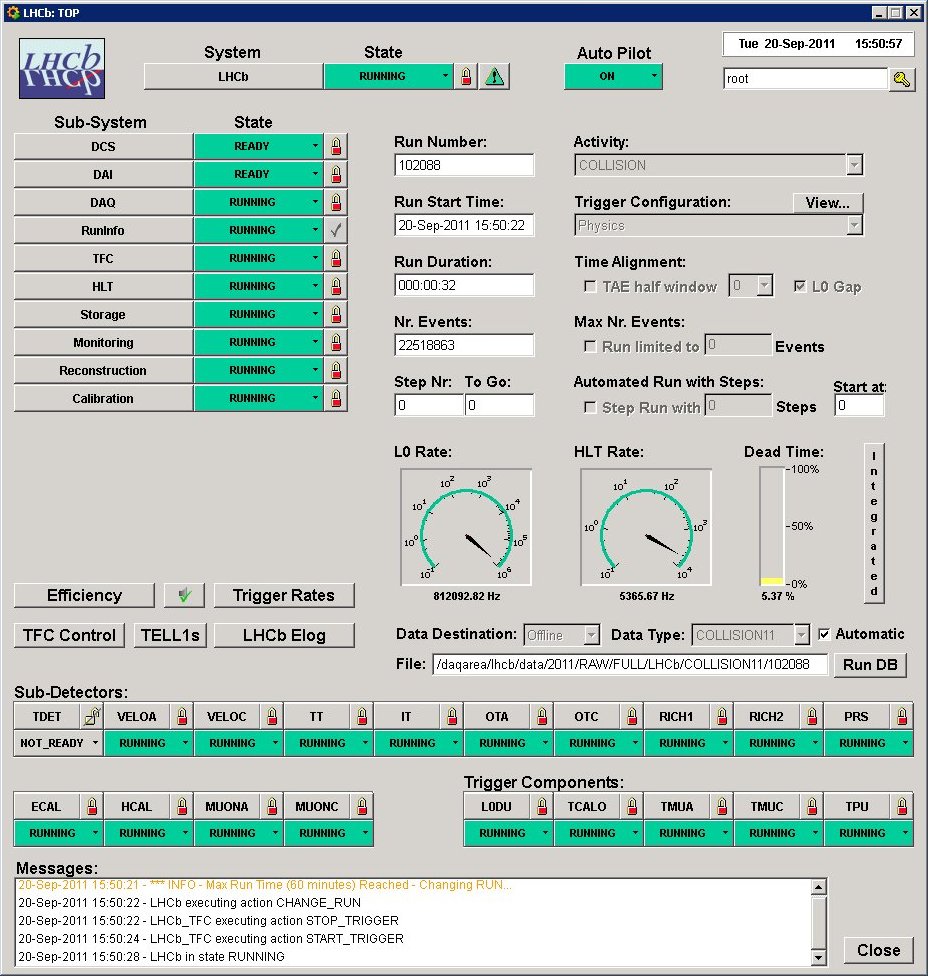 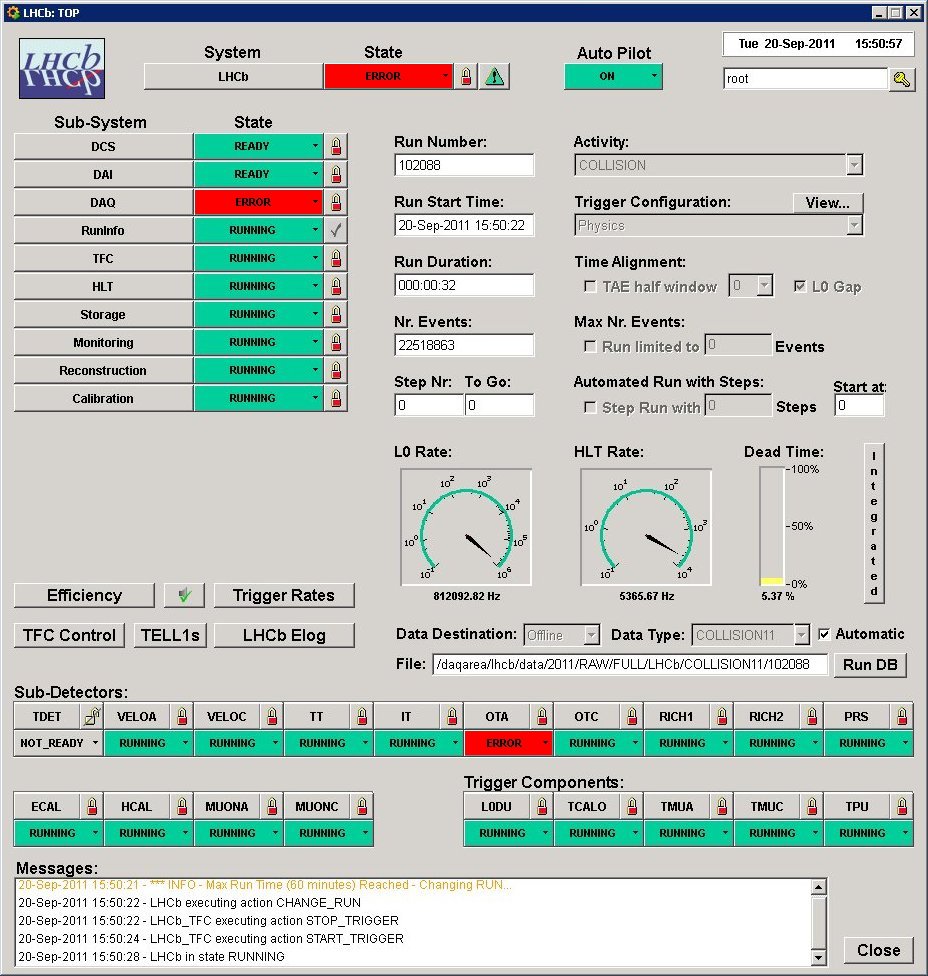 Matrix



Activity
Domain
X
Sub-Detector
Used forConfiguring all Sub-Systems
14
LHCb Operations
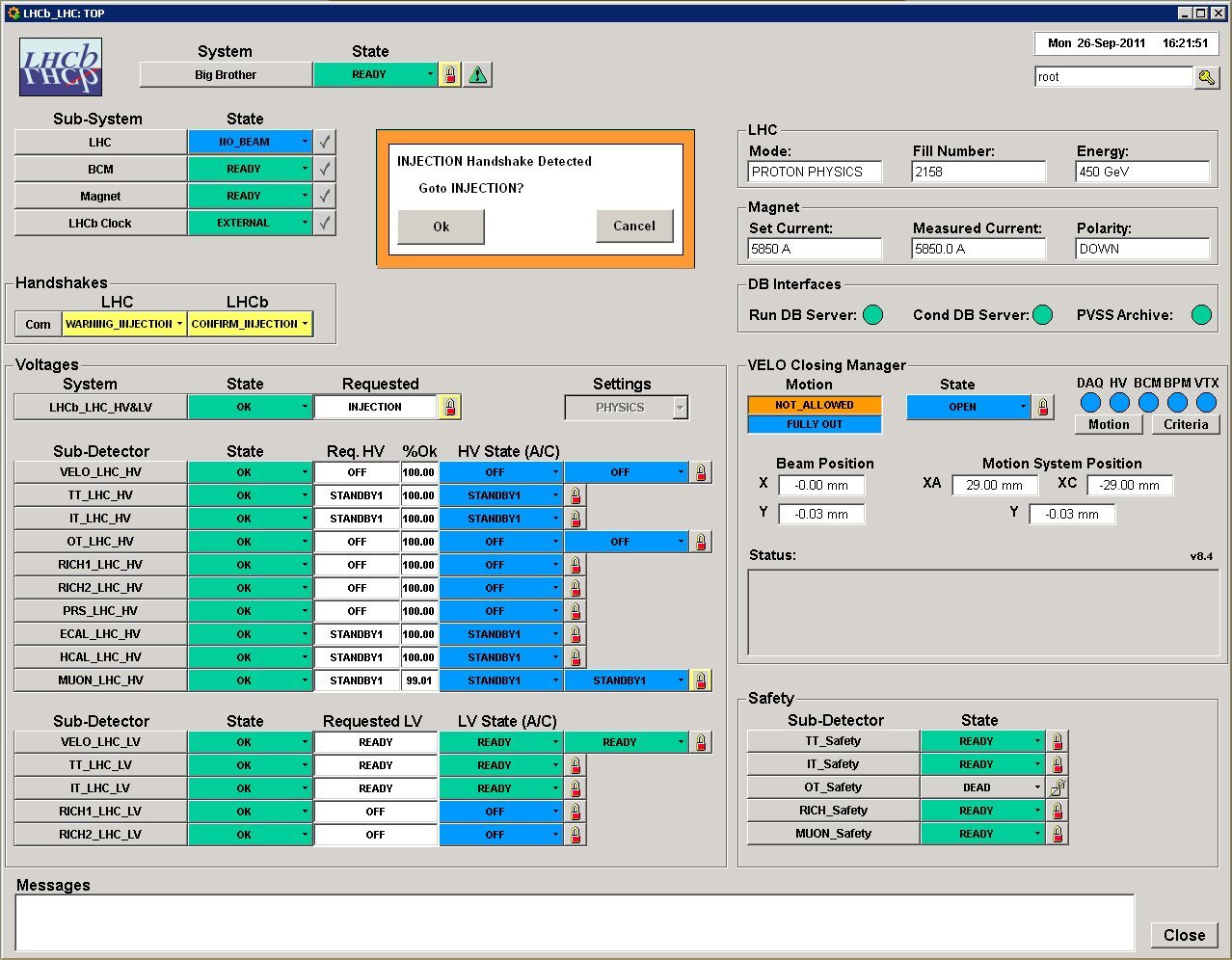 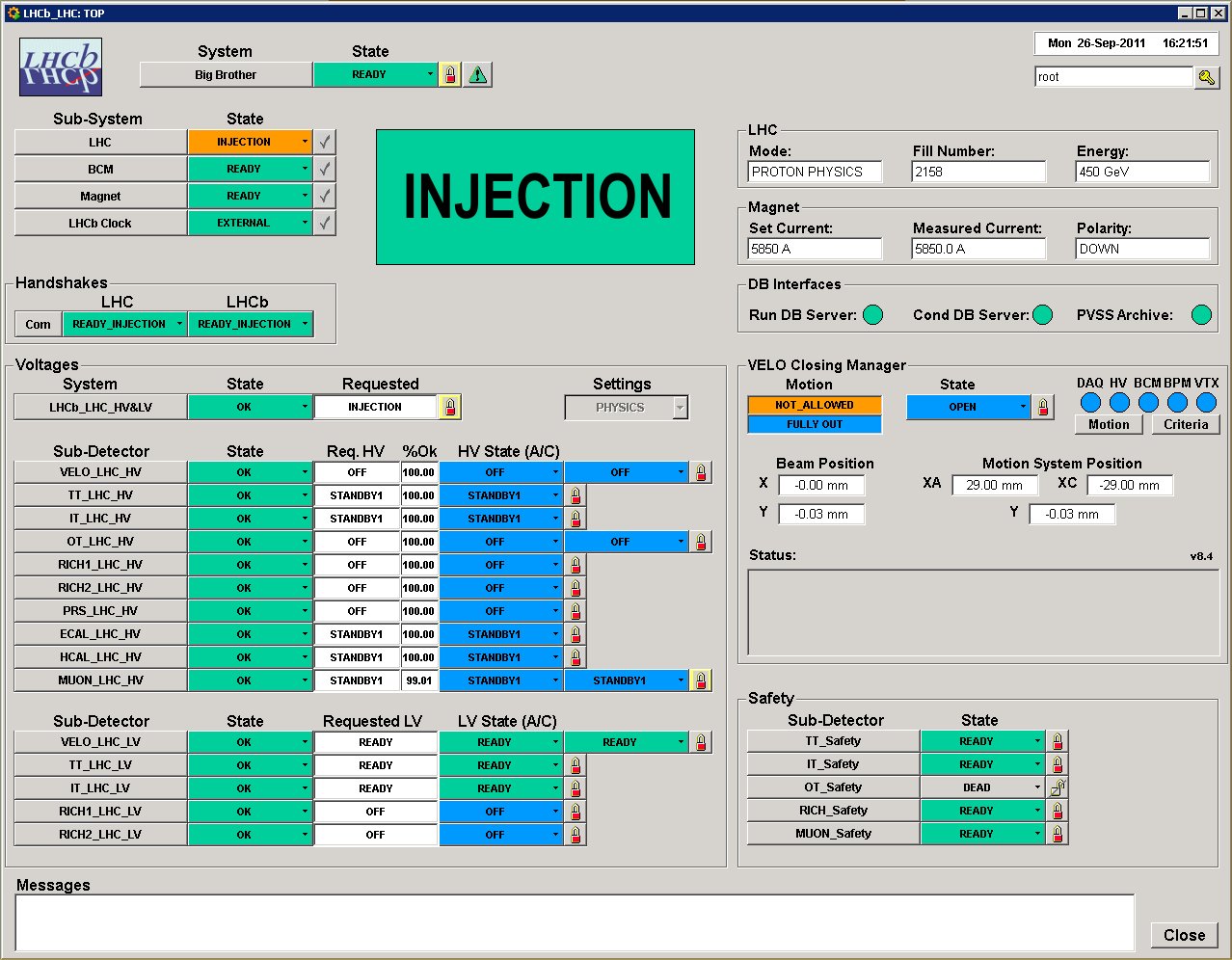 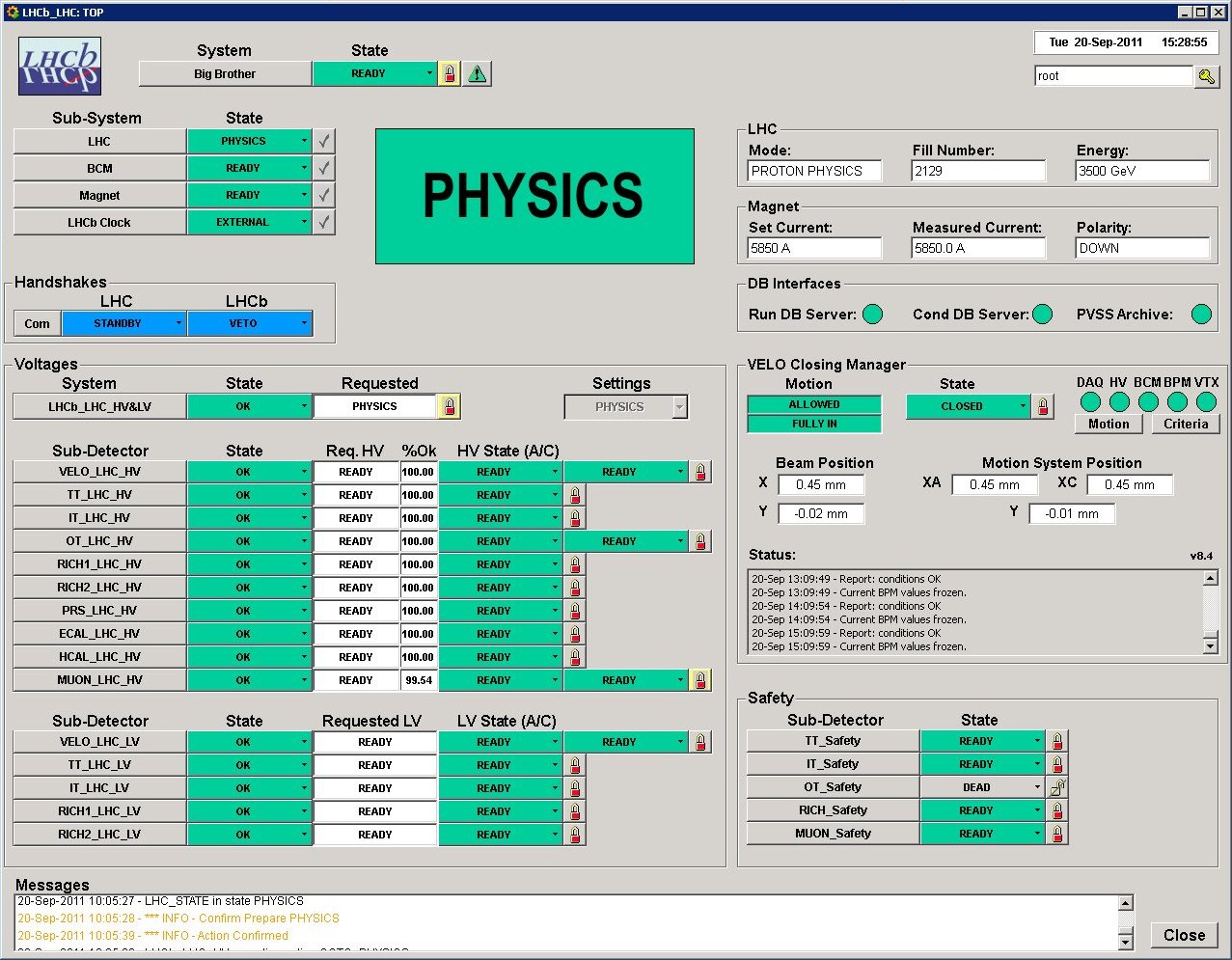 Two operatorson shift:
Data Manager
Shift Leader has 2 views of the System: 
Run Control
Big Brother
Big Brother
Manages LHCdependencies:
SubDetector Voltages
VELO Closing
Run Control
15
ECS
ECS: Some numbers
Size of the Control Tree:
Distributed over ~150 PCs
~100 Linux(50 for the HLT)
~ 50 Windows
>2000 Control Units
>50000 Device Units
Run Control Timing
Cold Start to Running: 4 minutes
Configure all Sub-detectors, Start & Configure ~40000 HLT processes (always done well before PHYSICS)
Stop/Start Run: 6 seconds
HV
DCS
TFC
DAQ
HLT
LHC
…
…
SubDet1DCS
SubDetNDCS
SubDet1DAQ
SubDetNDAQ
16
ECS Summary
LHCb has designed and implemented a coherent and homogeneous control system
The Experiment Control System allows to:
Configure, Monitor and Operate the Full Experiment
Run any combination of sub-detectors in parallel in standalone
Some of its main features:
Partitioning, Sequencing, Error recovery, Automation
 Come from the usage of SMI++ (integrated with PVSS)
LHCb operations now almost completely automated
Operator task is easier (basically only confirmations)
DAQ Efficiency improved to ~98%
17
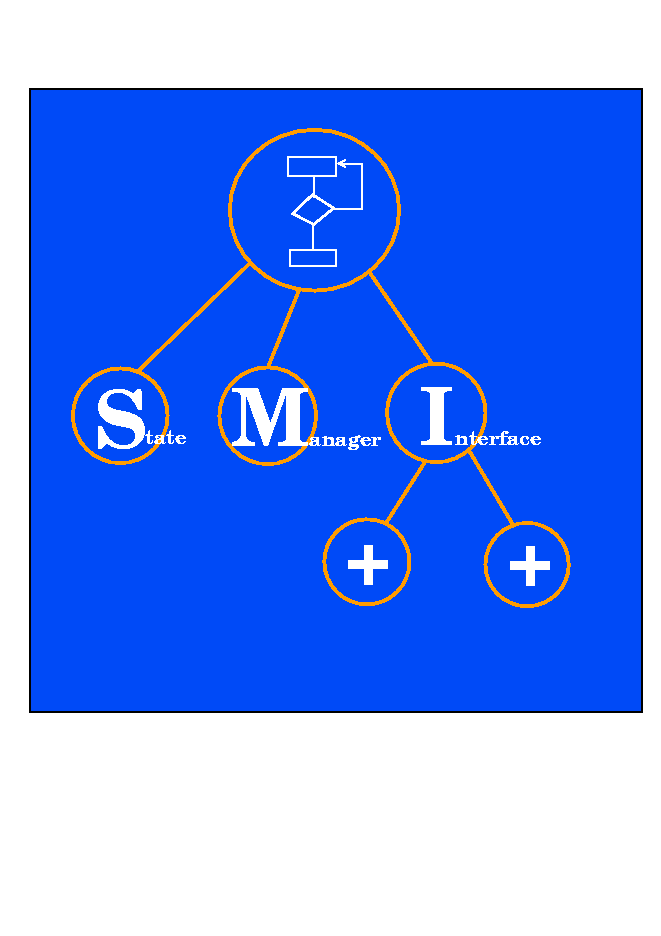 SMI++
A Tool for the Automation of large distributed control systems
SMI++
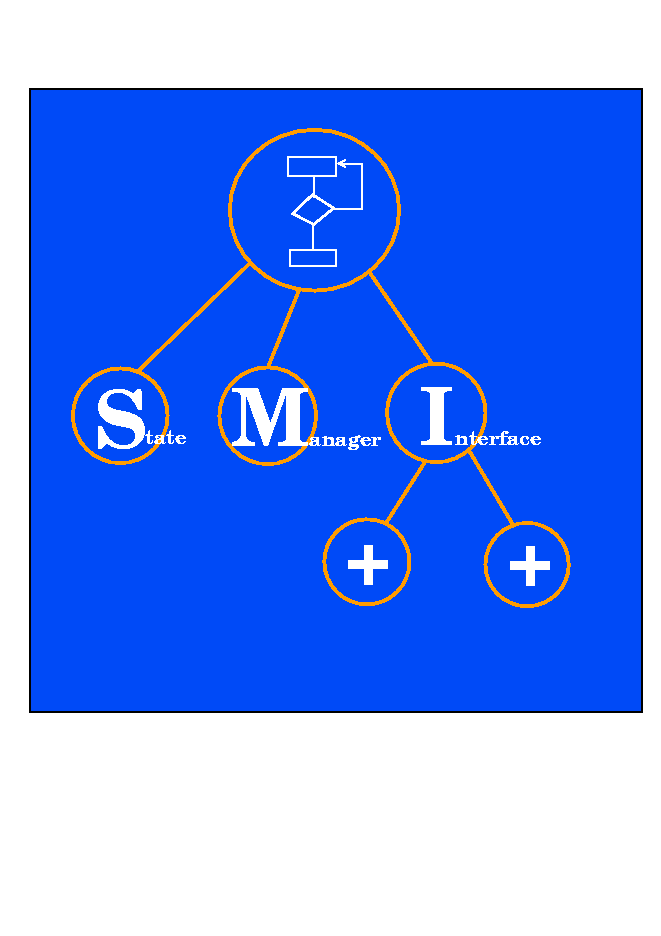 Method
Classes and Objects
Allow the decomposition of a complex system into smaller manageable entities
Finite State Machines
Allow the modeling of the behavior of each entity and of the interaction between entities in terms of STATES and ACTIONS
Rule-based reasoning
React to asynchronous events(allow Automation and Error Recovery)
19
SMI++
Method (Cont.)
SMI++ Objects can be:
Abstract (e.g. a Run or the DCS System)
Concrete (e.g. a power supply or a temp. sensor)
Concrete objects are implemented externally either in "C", C++, or PVSS
Logically related objects can be grouped inside "SMI domains" representing a given sub-system
20
SMI Domain
Obj
SMI Domain
Obj
Obj
Obj
Obj
Obj
Obj
Obj
Proxy
Proxy
Proxy
SMI++ Run-time Environment
Device Level: Proxies
C, C++, PVSS ctrl scripts
drive the hardware:
deduceState
handleCommands
Abstract Levels: Domains
Internal objects
Implement the logical model
Dedicated language
User Interfaces
For User Interaction
Hardware Devices
21
SMI++ - The Language
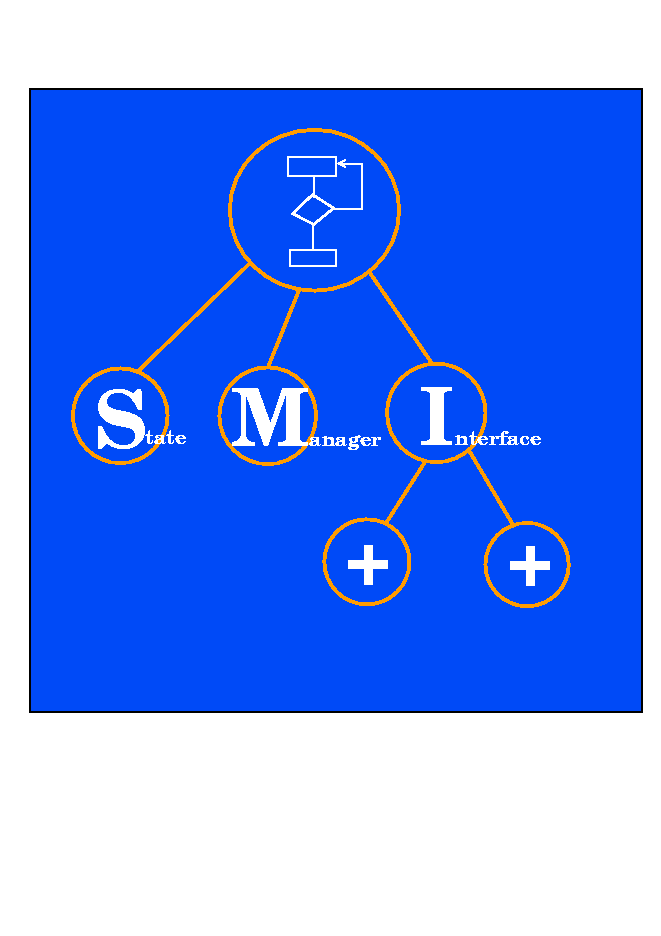 SML –State Management Language
Finite State Logic
Objects are described as FSMstheir main attribute is a STATE
Parallelism
Actions can be sent in parallel to several objects. 
Synchronization and Sequencing
The user can also wait until actions finish before sending the next one.
Asynchronous Rules
Actions can be triggered by logical conditions on the state of other objects.
22
SML example
Device:
Sub System:
23
SML example (many objs)
Devices:
Sub System:
Objects can be dynamically included/excluded in a Set
24
SML example (automation)
Objects in different domains can be addressed by: <domain>::<object>
External Device:
Sub System:
25
SMI Domain
Obj
SMI Domain
Obj
Obj
Obj
Obj
Obj
Obj
Obj
Proxy
Proxy
Proxy
SMI++ Run-time Tools
Device Level: Proxies
C, C++, PVSS ctrl scripts
Use a Run Time Library: smirtlTo Communicate with their domain
Abstract Levels: Domains
A C++ engine: smiSM - reads the translated SML code and instantiates the objects
User Interfaces
Use a Run Time Library: smiuirtlTo communicate with the domains
All Tools available on: 
Windows, Unix (Linux), etc.
All Communications are dynamically (re)established
Hardware Devices
26
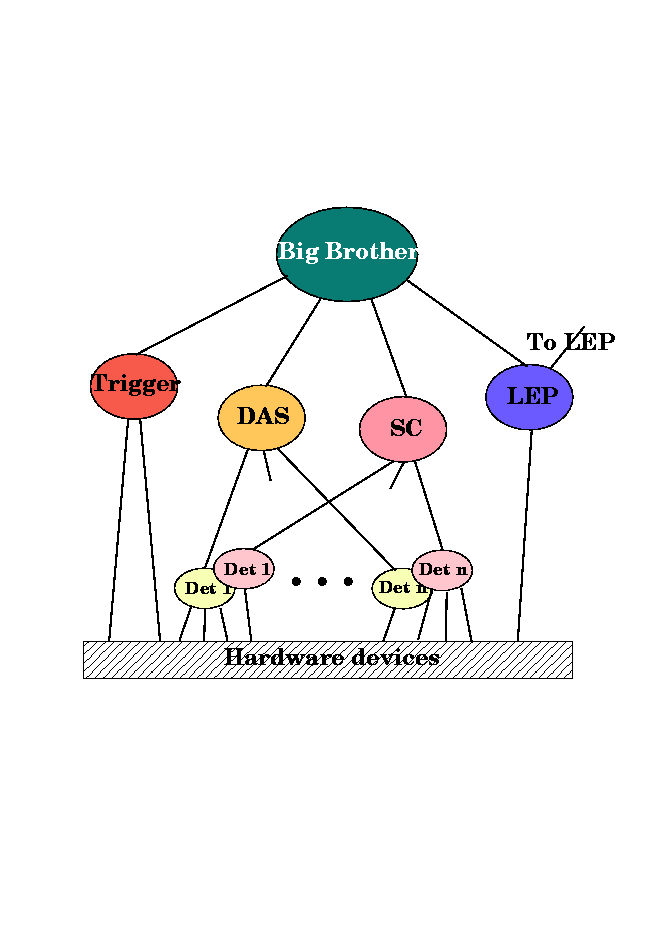 SMI++ History
1989: First implemented for DELPHI in ADAThanks to M. Jonker and B. Franek in Delphi and the CERN DD/OC group (S. Vascotto, P. Vande Vyvre et al.)
DELPHI used it in all domains: DAQ, DCS, Trigger, etc.
A top level domain:Big-Brother automatically piloted the experiment
1997: Rewritten in C++
1999: Used by BaBar for the Run-Control and high level automation (above EPICS)
2002: Integration with PVSS for use by the 4 LHC exp.
Has become a very powerful, time-tested, robust, toolkit
27
Features of SMI++
Task Separation:
SMI Proxies execute only basic actions – Minimal intelligence
Good practice: Proxies know “what” to do but not “when”
SMI Objects implement the logic behaviour
Advantages:
Change the HW -> change only the Proxy
Change logic behavioursequencing and dependency of actions, etc -> change only SMI rules
28
Features of SMI++
Sub-system integration
SMI++ allows the integration of components at various different levels:
Device level (SMI++ All the way to the bottom)
Each Device is modeled by a Proxy
Any other higher level (simple SMI++ interface)
A full Sub-system can be modeled by a Proxy
Examples:
The Gas Systems (or the LHC) for the LHC experiments
Slow Control Sub-systems (EPICS) in BaBar
29
Features of SMI++
Distribution and Robustness:
SMI Proxies and SMI domains can run distributed over a large number of heterogeneous machines
If any process dies/crashes/hangs:
Its “/dead_state” is propagated as current state
When a process restarts (even on a different machine)
All connections are dynamically re-established
Proxies should re-calculate their states
SMI Objects will start in “/initial_state” and can recover their current state (if rules are correct)
30
Features of SMI++
Error Recovery Mechanism
Bottom Up
SMI Objects react to changes of their children
In an event-driven, asynchronous, fashion
Distributed
Each Sub-System can recover its errors
Normally each team knows how to recover local errors
Hierarchical/Parallel recovery
Can provide complete automation even for very large systems
31
Conclusions
SMI++ is:
A well tested, and very robust tool
Not only a Finite State Machine toolkit
But has also “Expert System” capabilities
Advantage: Decentralized and distributed knowledge base
Heavily used in BaBar and by the 4 LHC experiments (they depend on it)
32
Spare slides
33
SMI++ Declarations
Classes, Objects and ObjectSets
class: <class_name> [/associated]
<parameter_declaration>
<state_declaration>
<when_list>
<action_declaration>
<instruction_list>
…
object: <object_name> is_of_class <class_name>
objectset: <set_name> [{obj1, obj2, …, objn}]
34
SMI++ Parameters
<parameters>
SMI Objects can have parameters, ex:
int n_events, string error_type
Possible types:
int, float, string
For concrete objects
Parameters are set by the proxy (they are passed to the SMI domain with the state)
Parameters are a convenient way to pass extra information up in the hierarchy
35
SMI++ States
state: <state_name> [/<qualifier>]
<qualifier>
/initial_stateFor abstract objects only, the state the object takes when it first starts up
/dead_stateFor associated objects only, the state the object takes when the proxy or the external domain is not running
36
SMI++ Whens
<when_list>
Set of conditions that will trigger an object transition. "when"s are executed in the order they are declared (if one fires, the others will not be executed).
state: <state>
when (<condition>) do <action>
when (<condition>) move_to <state>
37
SMI++ Conditions
<condition>
Evaluate the states of objects or objectsets

(<object> [not_]in_state <state>)
(<object> [not_]in_state {<state1>, <state2>, …})

(all_in <set> [not_]in_state <state>)
(all_in <set> [not_]in_state {<state1>, <state2>, …})
(any_in <set> [not_]in_state <state>)
(any_in <set> [not_]in_state {<state1>, <state2>, …})

(<condition> and|or <condition>)
38
SMI++ Actions
action: <action_name> [(parameters)]
If an object receives an undeclared action (in the current state) the action is ignored.
Actions can accept parameters, ex:
action: START_RUN (string run_type, int run_nr)
Parameter types:
int, float and string
If the object is a concrete object
The parameters are sent to the proxy with the action
Action Parameters are a convenient way to send extra information down the hierarchy
39
SMI++ Instructions
<instructions>
<do>
<if>
<move_to>
<set_instructions>
insert <object> in <set>
remove <object> from <set>
<parameter_instructions>
set <parameter> = <constant>
set <parameter> = <object>.<parameter>
set <parameter> = <action_parameter>
40
SMI++ Instructions
<do> Instruction
Sends a command to an object. 
Do is non-blocking, several consecutive "do"s will proceed in parallel.
do <action> [(<parameters>)] <object>
do <action> [(<parameters>)] all_in <set>
examples:
do START_RUN (run_type = "PHYSICS", run_nr = 123) X

action: START (string type)
do START_RUN (run_type = type) EVT_BUILDER
41
SMI++ Instructions
<if> Instruction
"if"s can be blocking if the objects involved in the condition are "transiting". The condition will be evaluated when all objects reach a stable state.
if <condition> then
<instructions>
else
<instructions>
endif
42
SMI++ Instructions
<move_to> Instruction
"move_to" terminates an action or a when statement. It sends the object directly to the specified state. 
action: <action>
…
move_to <state>

when (<condition>) move_to <state>
43
Future Developments
SML Language
Parameter Arithmetics
set <parameter> = <parameter> + 2
if (<parameter> == 5)
wait(<obj_list)
for instruction
for (dev in DEVICES)
if (dev in_state ERROR) then
do RESET dev
endif
endfor
44
SML – The Language
An SML file corresponds to an SMI Domain. This file describes:
The objects contained in the domain
For Abstract objects:
The states & actions of each
The detailed description of the logic behaviour of the object
For Concrete or External (Associated) objects
The declaration of states & actions
45